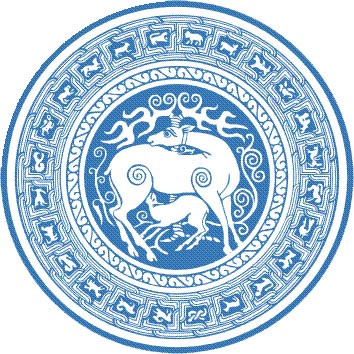 ივანე ჯავახიშვილის სახელობის თბილისის სახელმწიფო უნივერსიტეტის საგამოცდო ცენტრის ანგარიში
2014-2015 სასწავლო წელი გაზაფხულის სემესტრი
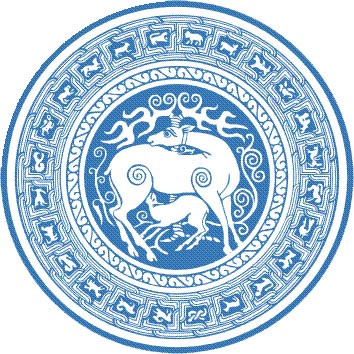 მასალა დამუშავებულია თსუ საგამოცდო ცენტრის მიერ
2014-2015 სასწავლო წელი გაზაფხულის სემესტრი
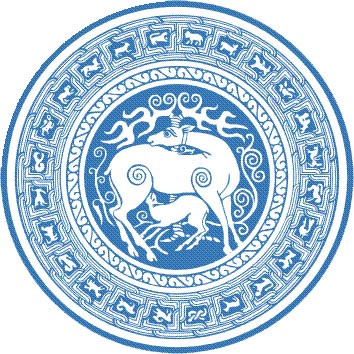 მასალა დამუშავებულია თსუ საგამოცდო ცენტრის მიერ
2014-2015 სასწავლო წელი გაზაფხულის სემესტრი
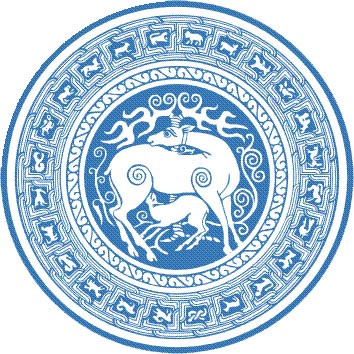 მასალა დამუშავებულია თსუ საგამოცდო ცენტრის მიერ
2014-2015 სასწავლო წელი გაზაფხულის სემესტრი
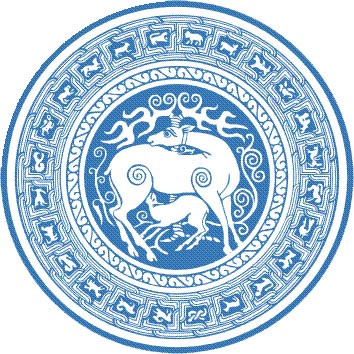 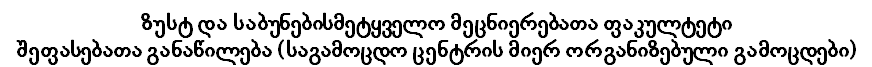 მასალა დამუშავებულია თსუ საგამოცდო ცენტრის მიერ
2014-2015 სასწავლო წელი გაზაფხულის სემესტრი
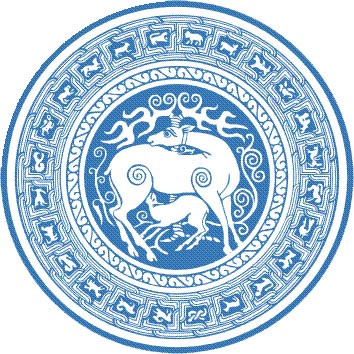 მასალა დამუშავებულია თსუ საგამოცდო ცენტრის მიერ
2014-2015 სასწავლო წელი გაზაფხულის სემესტრი
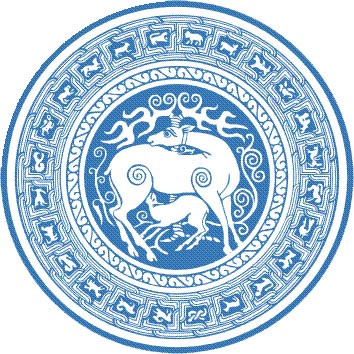 მასალა დამუშავებულია თსუ საგამოცდო ცენტრის მიერ
2014-2015 სასწავლო წელი გაზაფხულის სემესტრი
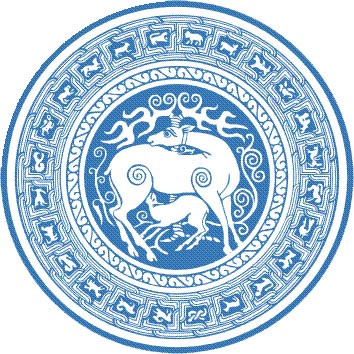 მასალა დამუშავებულია თსუ საგამოცდო ცენტრის მიერ
2014-2015 სასწავლო წელი გაზაფხულის სემესტრი
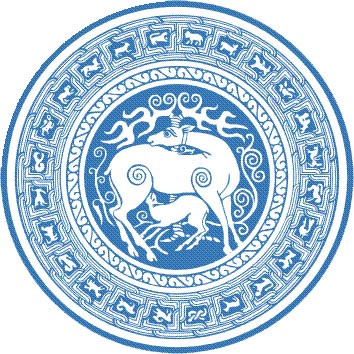 სოციალურ და პოლიტიკურ მეცნიერებათა ფაკულტეტი
მასალა დამუშავებულია თსუ საგამოცდო ცენტრის მიერ
2014-2015 სასწავლო წელი გაზაფხულის სემესტრი
ფსიქოლოგიისა და განათლების მეცნიერებათა ფაკულტეტზე
 საგამოცდო ცენტრის მიერ ჩატარებული გამოცდები
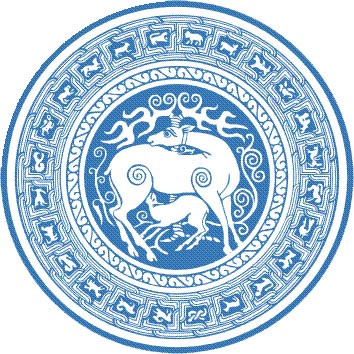 მასალა დამუშავებულია თსუ საგამოცდო ცენტრის მიერ
2014-2015 სასწავლო წელი გაზაფხულის სემესტრი
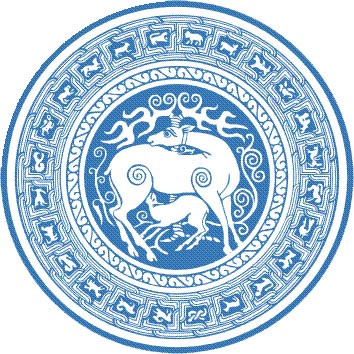 მასალა დამუშავებულია თსუ საგამოცდო ცენტრის მიერ
2014-2015 სასწავლო წელი გაზაფხულის სემესტრი
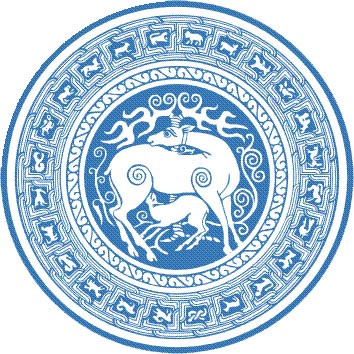 მასალა დამუშავებულია თსუ საგამოცდო ცენტრის მიერ
2014-2015 სასწავლო წელი გაზაფხულის სემესტრი
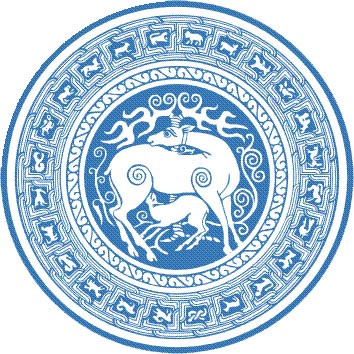 მასალა დამუშავებულია თსუ საგამოცდო ცენტრის მიერ
2014-2015 სასწავლო წელი გაზაფხულის სემესტრი
ტურიზმის საერთაშორისო სკოლის შეფასებათა განაწილება (საგამოცდო ცენტრის მიერ ორგანიზებული გამოცდები)
მასალა დამუშავებულია თსუ საგამოცდო ცენტრის მიერ
2014-2015 სასწავლო წელი გაზაფხულის სემესტრი
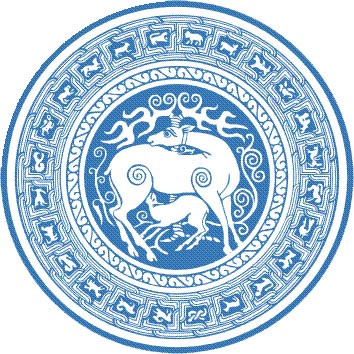 მასალა დამუშავებულია თსუ საგამოცდო ცენტრის მიერ
2014-2015 სასწავლო წელი გაზაფხულის სემესტრი
მედიცინის ფაკულტეტი
 საგამოცდო ცენტრის მიერ ჩატარებული გამოცდები
მასალა დამუშავებულია თსუ საგამოცდო ცენტრის მიერ
2014-2015 სასწავლო წელი გაზაფხულის სემესტრი
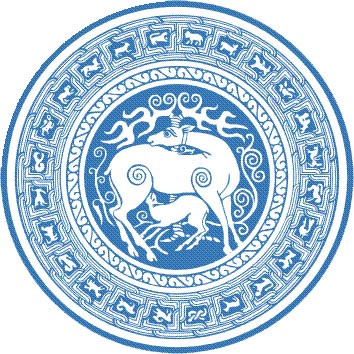 მასალა დამუშავებულია თსუ საგამოცდო ცენტრის მიერ
2014-2015 სასწავლო წელი გაზაფხულის სემესტრი
საუნივერსიტეტო შეფასებათა განაწილება
(თსუ საგამოცდო ცენტრის მიერ ორგანიზებული გამოცდები)
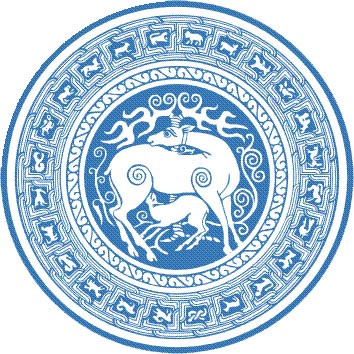 რაოდენობა
მიღებული შეფასება
მასალა დამუშავებულია თსუ საგამოცდო ცენტრის მიერ
2014-2015 სასწავლო წელი გაზაფხულის სემესტრი
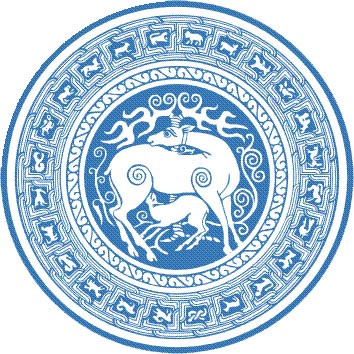 მასალა დამუშავებულია თსუ საგამოცდო ცენტრის მიერ